Independent Task
Question 1
Using the place value grid, complete the following equations. 
Remember, draw on the Deines if it will help you!
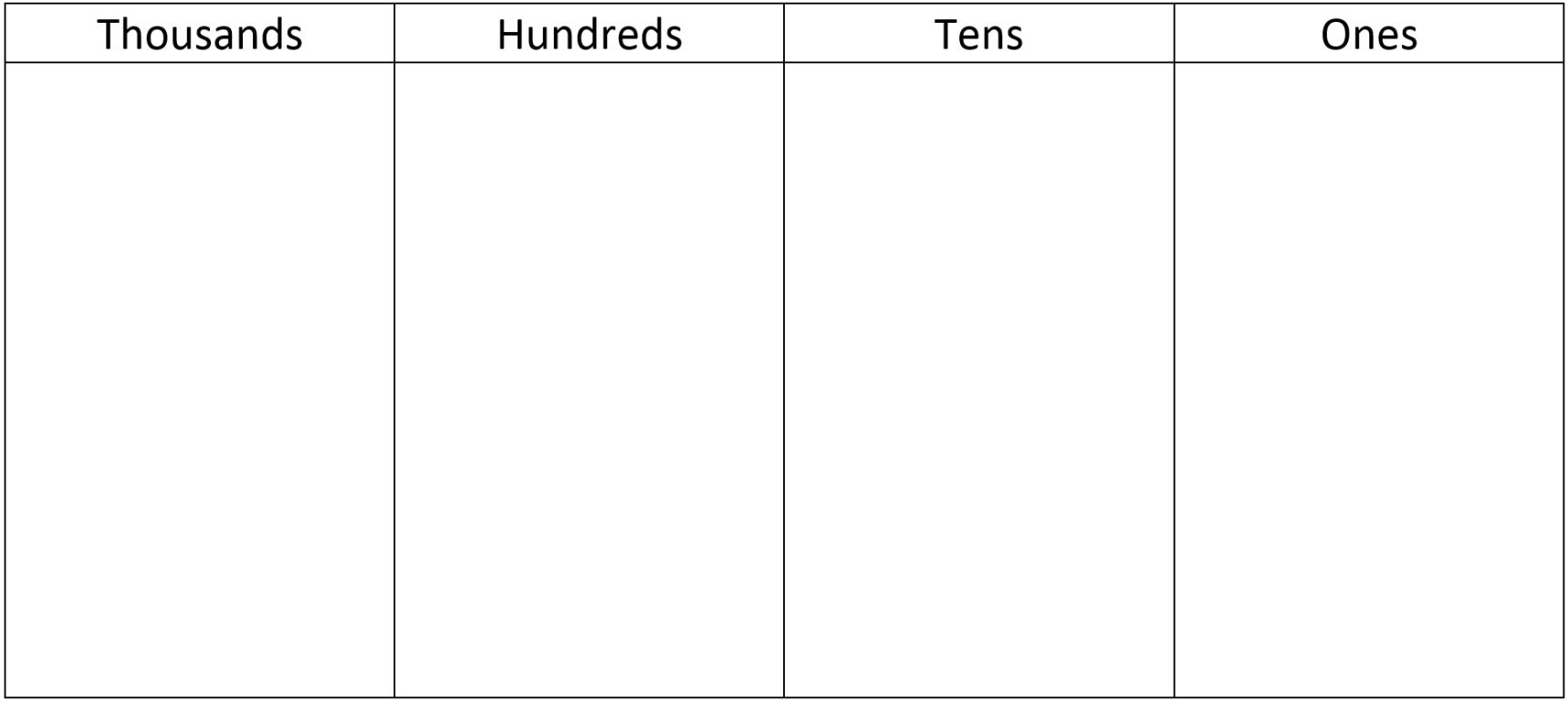 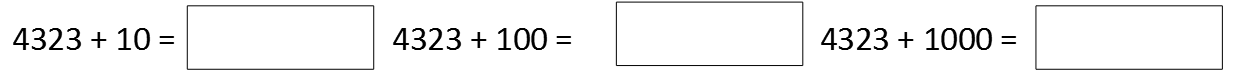 ‹#›
‹#›
Independent Task
Question 2
Using the place value grid, complete the following equations. 
Remember, draw on the Deines if it will help you!
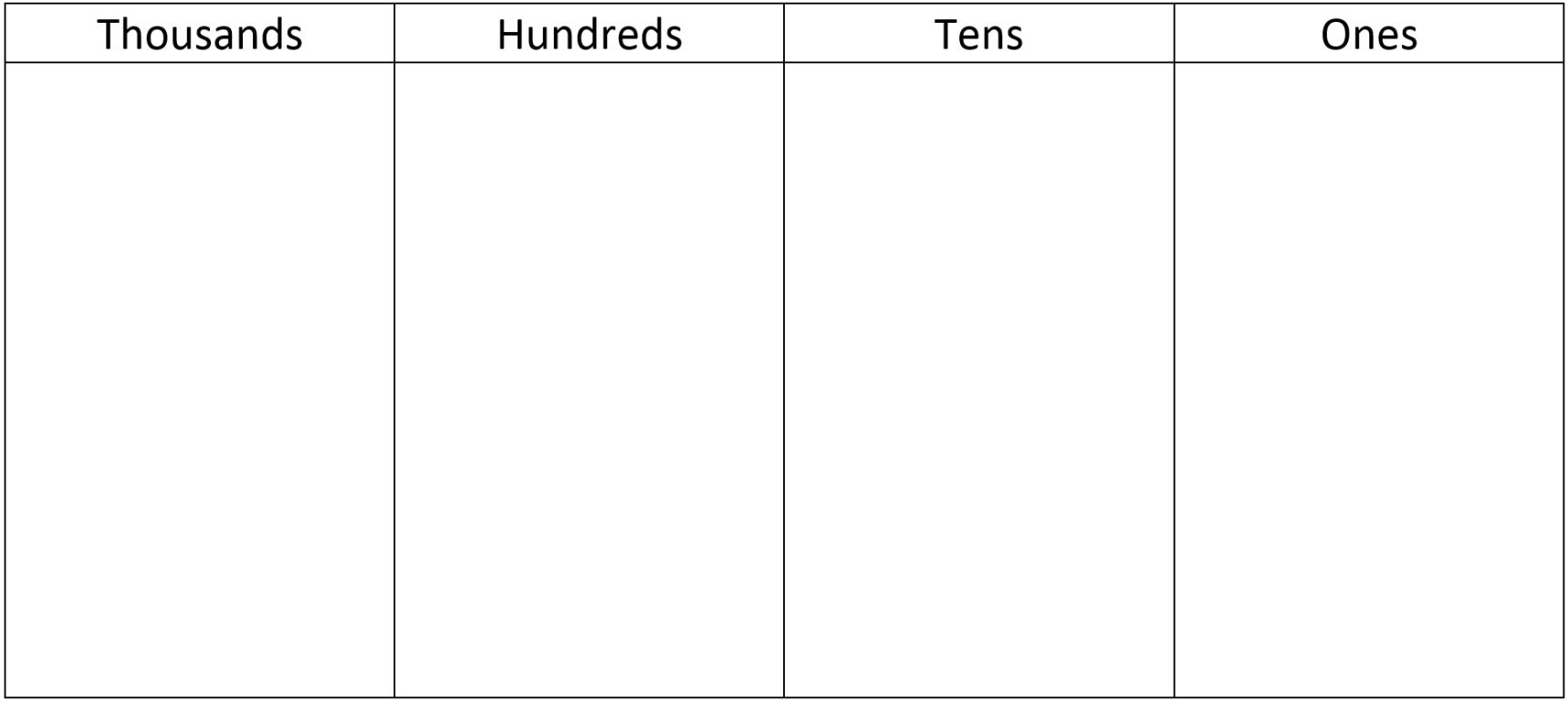 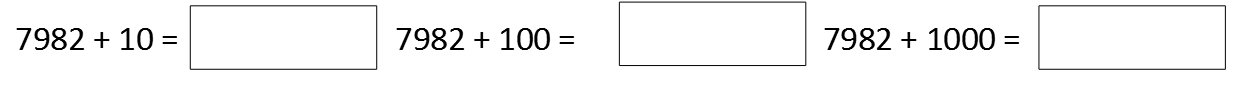 ‹#›
‹#›
Independent Task
Question 3
Complete the following function machine!
6194
10
‹#›
‹#›
Independent Task
Question 4
Complete the following function machine!
4960
?
5060
‹#›
‹#›
Independent Task
Question 5
Finish the number line. 
Remember, draw on the Deines if it will help you!
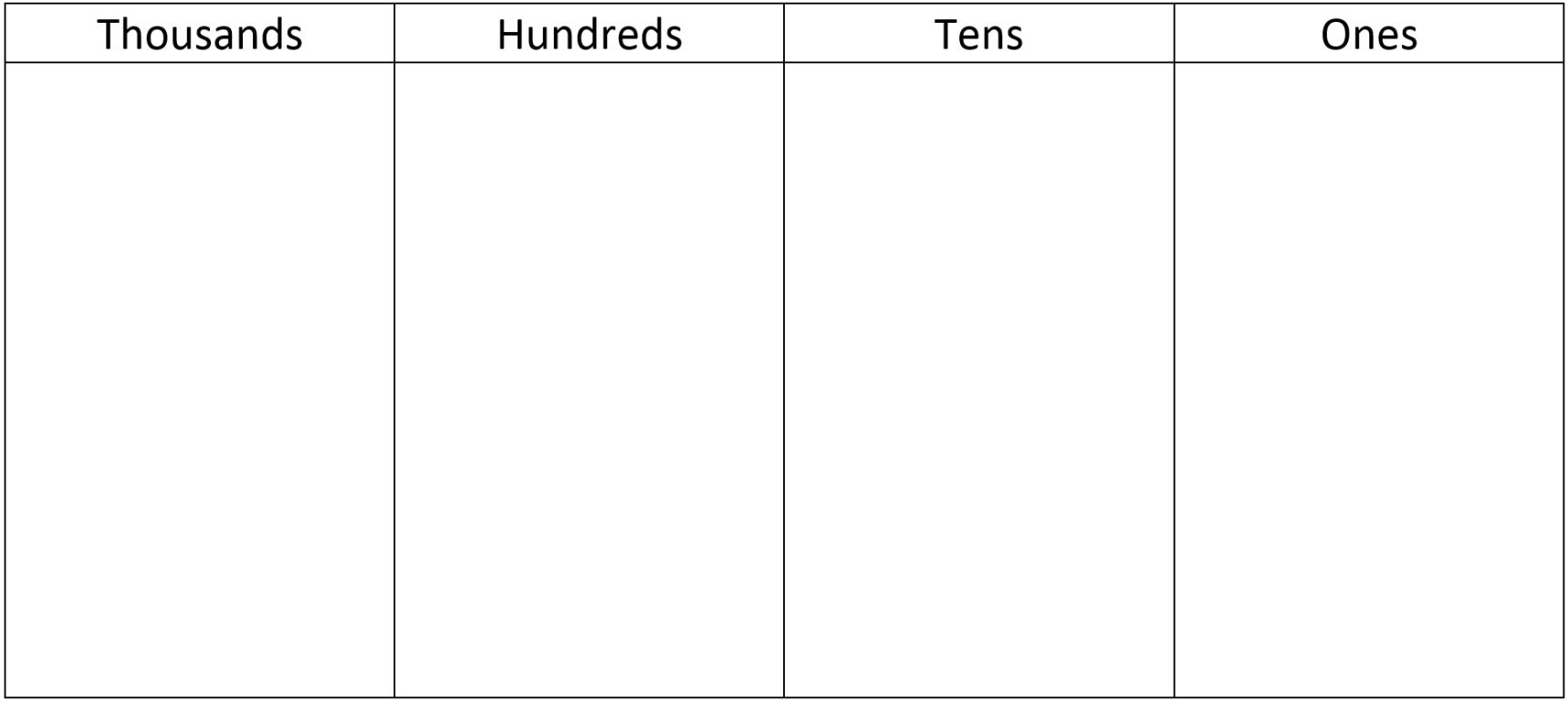 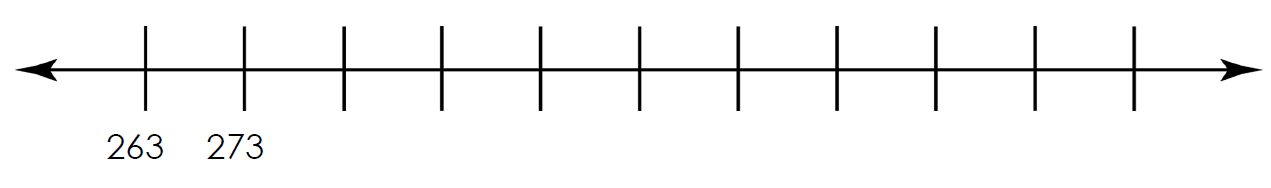 ‹#›
‹#›
Independent Task
Question 6
Finish the number line. 
Remember, draw on the Deines if it will help you!
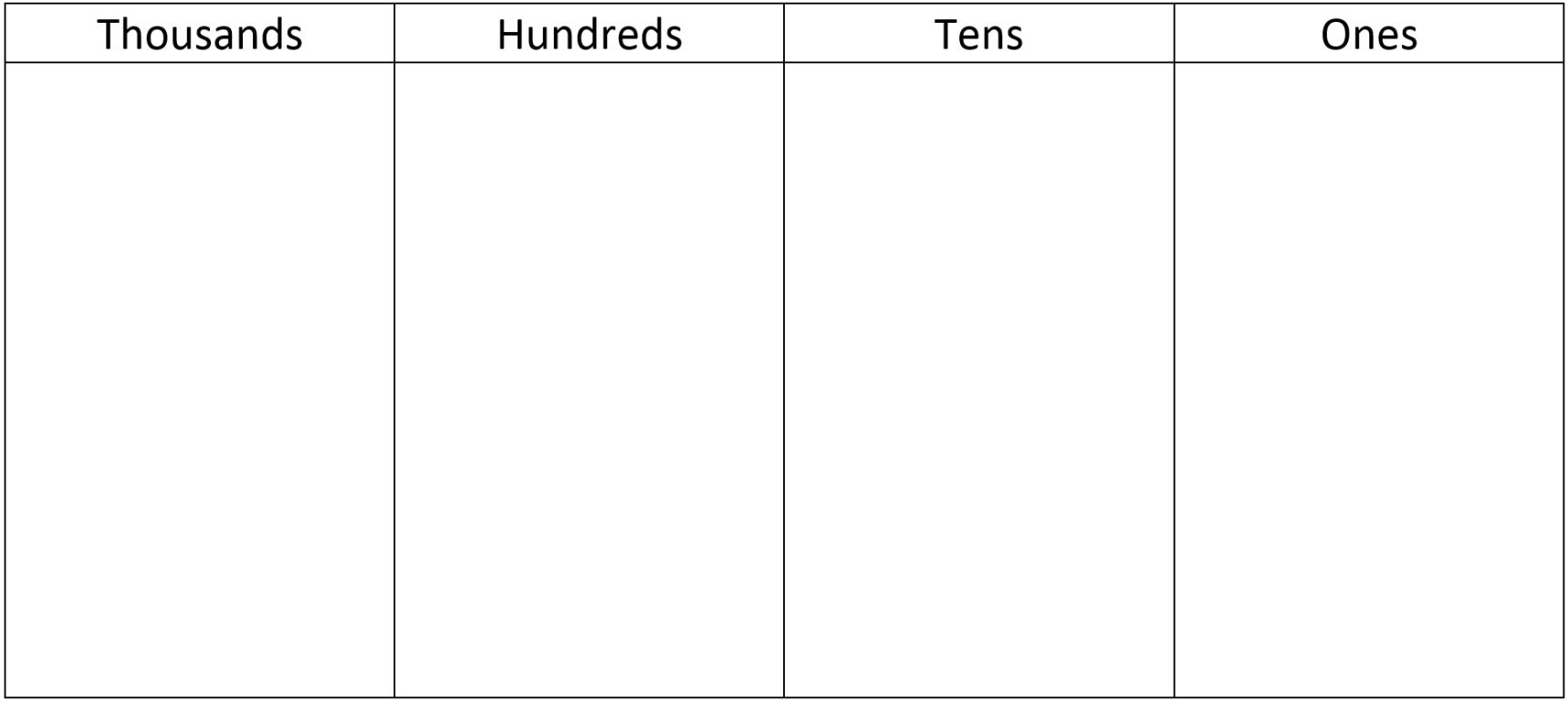 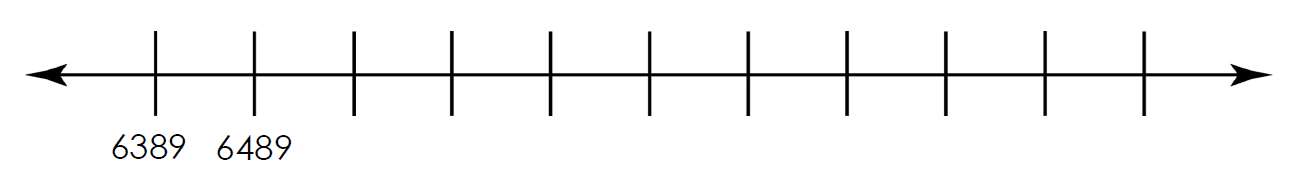 ‹#›
‹#›